Integrated Long Range Low Power Operation for IoT
Date: 2015-07-15
Author:
Slide 1
Longer Range and Lower Power in 2.4 GHz band
Develop new MCS or PHY for long range low power (LRLP)
Integrated in air interface: Able to operate concurrently with existing network without adverse effect on existing devices
Integrated into mainstream devices: Does not require additional hardware and components for implementation.
Assumes new silicon  (aligned with 802.11ax introduction)
More than a “firmware upgrade” for existing products
Range improvement objective 
10 dB,  20dB stretch goal
Nominal range of 500m
Provide similar level of lower power requirements 
Average power consumption: 50uW 
Battery life longer than 5 years
Slide 2
Tim Godfrey, EPRI
Results from May WNG Discussion
Straw Poll:
“Would you support the formation of a Study Group to develop a PAR for Long Range mode intended for broad-market 802.11 products?”
Y: 15 	N: 0 	Needs more discussion: 35          No opinion: 2
Requests
Articulate the use cases
Detailed set of requirements.
Slide 3
Tim Godfrey, EPRI
Description of Use Cases
Applications focused on M2M and IoT 
Not bulk data transfer
UL data of 5-32bytes
Communication interval ranging from 500ms to 10 minutes 
Delay less than communication interval 
Devices may be AC line connected, or battery powered
Scheduled or Coordinated medium access compliant
IoT, Energy management, sensors
Fixed location
Out of way location (hot water heater, pool pump)
Poor propagation – e.g. side of White Goods appliance
Indoor and outdoor applications 
Premises or property scale – not a neighborhood area network
Eliminate need for “range extenders” 
Possibly usable by general WLAN user (with manual enablement)
When slow connection is better than no connection – in very marginal connection conditions
Slide 4
Tim Godfrey, EPRI
Thrust Areas of IoT
Smart buildings
Energy and Utility 
Consumer and connected home
Healthcare
Industrial Automation
Transportation
Security/Public Safety
IT Networks
Retail
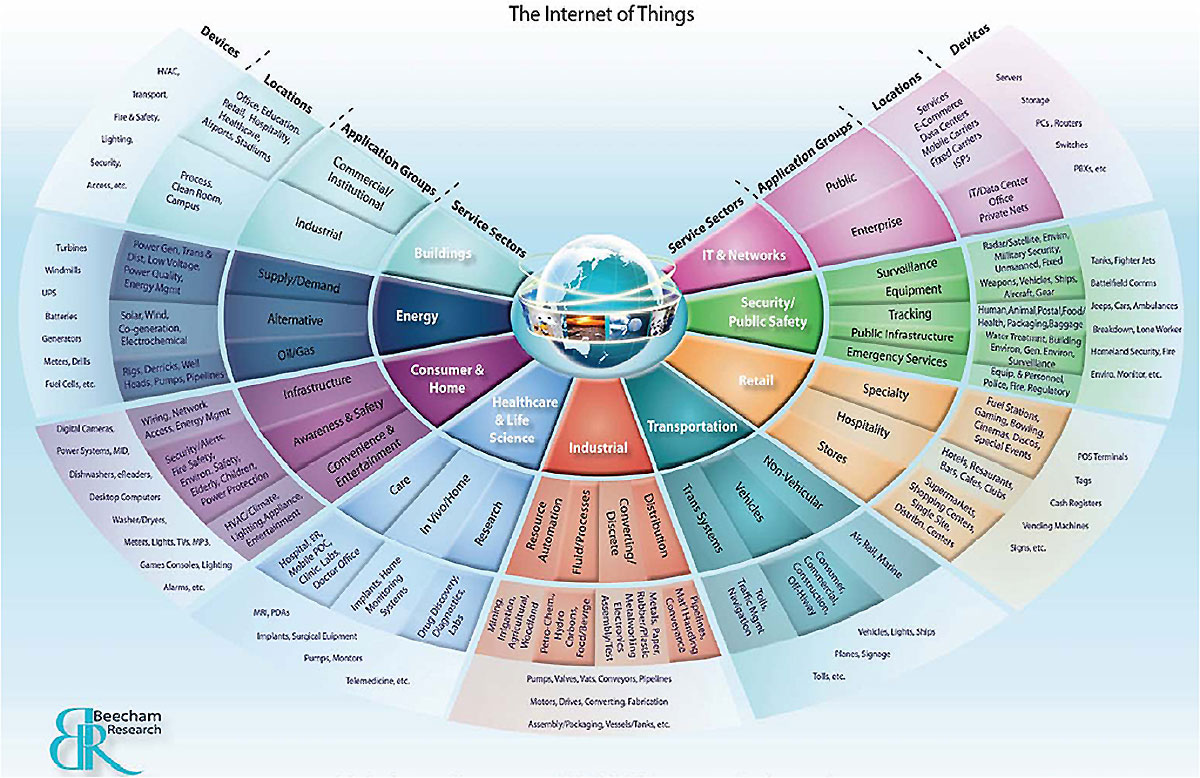 Slide 5
Tim Godfrey, EPRI, et al
Requirements
“Zero” marginal cost for implementation
Available in “all” next-generation 802.11 chipsets
Possible to define “LRLP only” STA 
Implemented a lower cost: similar to  S1G sensor STA
AP is based on “standard” silicon
10 dB link margin improvement
Low energy consumption (average consumption of 50uW) for battery operated devices 
Relatively low aggregate data rate  ~ 512Kbps
Actual PHY data rate may be higher
Coexistence and limited impact on primary BSS
Protection mechanisms, media occupancy limit, duty cycle limit, etc.
Slide 6
Tim Godfrey, EPRI
Why is LRLP needed when we have 802.11ah?
Additional band support has some incremental cost
RF components, antennas, etc. 
LRLP functionality involves only coding and MAC changes
915 MHz ISM band properties are not consistent globally
This capability is intended for standard, broad-market implementations
Would operate on existing network, on standard APs and routers
Energy and M2M desire to leverage existing customer broadband using 802.11
Although targeting 2.4 GHz, LRLP should be band-agnostic 
Could be used with S1G PHYs as well
Objective: LRLP would eventually become available on all mainstream consumer and enterprise WLAN devices
Ideally every AP would support this capability in "next generation" silicon
Slide 7
Tim Godfrey, EPRI
Why not 802.11b?
Goal of  > 10dB range improvement exceeds what is achievable with 802.11b at 1 Mbps 
802.11b doesn’t take advantage of newer techniques like MIMO and beamforming
Can MIMO be leveraged for range instead of rate?
Beam Forming Transmission advantages for LRLP
802.11b waveform and bandwidth puts a floor on achievable energy reduction
802.11b protection mechanisms have an adverse affect on BSS throughput
Can we use newer MAC techniques for lower impact (and more control) on overall BSS throughput?
Slide 8
Tim Godfrey, EPRI
Pathloss, Regulatory Limits and Spectrum considerations of 900MHz and 2.4GHz
Pathloss advantage ~(1/f^2); (2.4/.9)^2 = 7 = 8.4dB advantage for ideal antennas; 
The advantage comes from larger ideal antenna aperture; hard to realize full benefit because of antenna size; 2.4 Antennas are always smaller 
Most countries except Singapore and Japan, 2.4 Power is larger
Some countries both powers are larger than needed for IOT (100mW)
Many countries 900MHz allowed spectrum smaller (few MHz) compared to 85MHz or more of 2.4GHz availability
Slide 9
Tim Godfrey, EPRI
Long Range / Low Power Optimization
LRLP operation can be parameterized to optimize for range or power, depending on use case and link
Provides benefits even at limits: e.g. even at the “low power” end, the range is better than legacy, and the power is lower than legacy at the “higher power” end.
Longer Range
Shorter Range
Higher Power
Parameter Variations
Lower Power
Slide 10
Tim Godfrey, EPRI
Consider benefits of narrower channel
A reduced channel width for LRLP may be effective to accomplish both goals of long range and lower power.
2 MHz is a basic channel width for 802.11ah
2 MHz is proposed as 802.11ax UL-OFDMA allocation block [1] 

APs and Full-function STAs support both 2 MHz and 20 MHz

LRLP-only STA may be designed with a total receiver BW of 2 MHz
Power consumption benefits come from the ELIMINATION of the requirement to receive in a 20MHz (or wider) channel far more than from the ABILITY to receive in a 2MHz channel.  
Adding a 2MHz mode to an OFDM PHY would not meet this objective.
[1]  “15/0354r1 Bandwidth granularity on UL-OFDMA data allocation”.
Slide 11
Tim Godfrey, EPRI, et al
Potential Integration Approach
Define PHY operation that provides both long range and low power
Devices don’t have to take advantage of long range
They choose the best TX power, modulation and coding based on link conditions.  Use link adaptation. 
Able to leverage MU-MIMO with 10 simultaneous LRLP users in 20 MHz channel for lowest power 
Compatibility with the smallest OFDMA channel proposed in 802.11ax
Wideband operation for longest range
If range is limited by multipath, 20 MHz gives better performance
If range is limited by attenuation, narrow channel can be better
If range is limited by frequency selective fading, wider channel is better
If range is limited by adjacent channel, narrow is better
If range is interference limited, narrow is better
Easier to increase TX power in narrow channel
Narrow channel at legal limit is more cost effective and power efficient
Slide 12
Tim Godfrey, EPRI
Potential Low Power Approach
2 MHz bandwidth at the STA
Support standardized operation of next generation billion IoT devices
Includes remote sensors with coin cell batteries
Design of a narrowband, specifically 2 MHz transceiver will provide reduced power consumption when compared to 20 MHz transceiver
25%-52% reduction in RF domain during RX depending on MCS
4 times reduction in digital domain during RX
Not significant gain in terms of power consumption in TX
Slide 13
Tim Godfrey, EPRI
Potential Protection Approach
Beacons transmitted in 20 MHz for legacy compatibility
LRLP devices unable to decode legacy Beacon (due to range or BW)
Restructure LRLP beacons – shorter, maybe less frequent
Only include elements relevant to LRLP PHY.  Minimum of information on BSS and basic capability. Everything else the station requires may be obtained using the Request Element in Probe frames.
The LRLP should have a DTIM in every one of its beacons, with an appropriately longer LRLP beacon interval.  The Listen Interval, or something like it, would be available for stations that do not want to wake up for every LRLP beacon
Trigger frames in 802.11ax planned to be sent in 20 MHz
11ax uses trigger frames for MU UL frames
Specialized trigger frames for UL from LRLP devices
AP supervises heterogeneous network of conventional and LRLP (IoT) STAs
Slide 14
Tim Godfrey, EPRI
Limitation of Impact on Network
Specify Medium Occupancy Limit for LRLP operation
Comparable to full rate packets
Additionally, specify a maximum average time on air (duty cycle).

Intended applications are focused on M2M and IoT 
Not for bulk data transfer
Low offered load is assumed
Doesn’t require a low data rate – could be high rate low duty cycle
Use best available rate for link and power constraints
Slide 15
Tim Godfrey, EPRI
Summary
Longer Range operation
Primarily in 2.4 GHz band, but not exclusively
Lower Power operation
Enable battery powered IoT. Consider narrow bandwidth (e.g. 2 MHz)
Integrated with mainstream networks
Backward compatible & interoperable in mixed BSS case
Integrated with mainstream products
Negligible incremental cost for implementation at an AP
Acceptable to have a specialized low-cost silicon for LRLP STA, but the AP should be based on standard silicon.
Intended for M2M – managed impact on existing network.
Medium Occupancy Limit, average occupancy limit
Other mechanisms as appropriate
Slide 16
Tim Godfrey, EPRI
Distinct Identity
When defining a PAR, is there a concern with “Distinct Identity” and overlap with scope of 802.15?
No, because a basic requirement is the ability to integrate with existing WLAN infrastructure
LRLP is built around “entry level” 802.11 infrastructure and does not require hardware for a new band or a new radio.
The LRLP flavor of 802.11 is manageable using the existing (enterprise-oriented and carrier-oriented) 802.11 network management facilities, AND can leverage the enormous deployed internet access infrastructure available from residential/soho/hotspot/public 802.11 networks.  
Neither of these are true of 802.15 networks.
Slide 17
Tim Godfrey, EPRI
Straw Poll
Straw Poll:
“Would you support the formation of a Study Group to develop a PAR for Long Range Low Power operation, intended for broad-market 802.11 products?”
Slide 18
Tim Godfrey, EPRI, et al